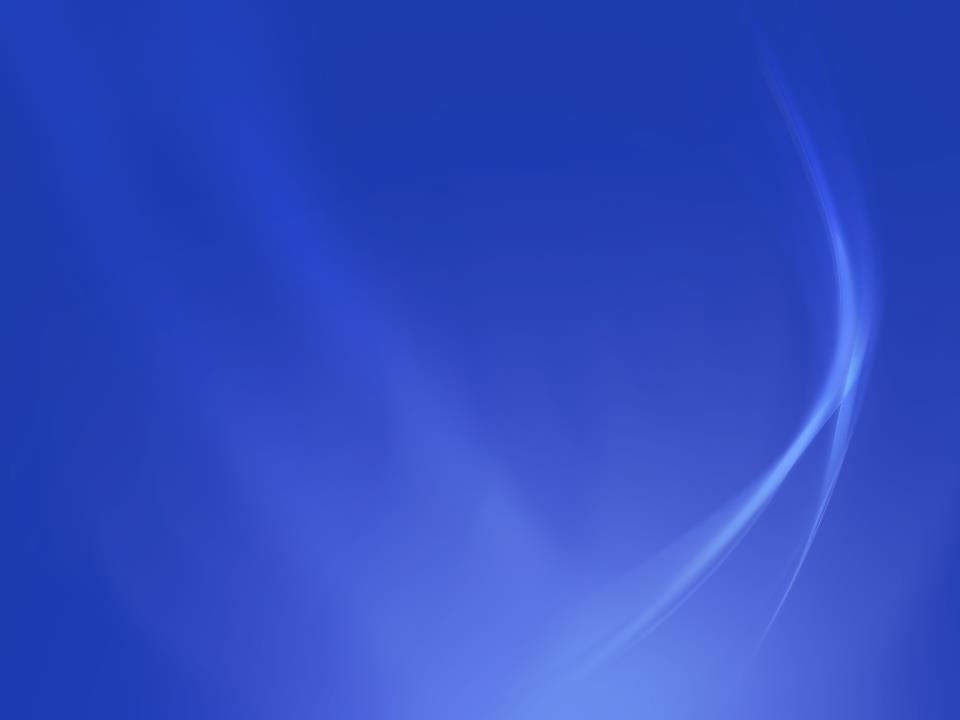 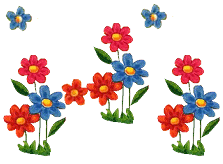 «БУКЕТ»
ЦЕЛЬ: согласование числительного с существительным в именительном падеже.
Правила игры: предложить ребёнку посчитать цветы по образцу взрослого (один цветок, два цветка и т. д.; первый красный цветок, второй желтый цветок и т. д.).
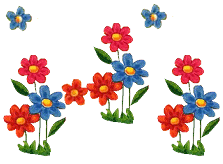